Мониторинг развития метапредметных универсальных учебных действий в начальной школе через использование диагностик «Школьный старт» и «Учимся учиться и действовать»
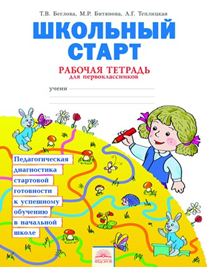 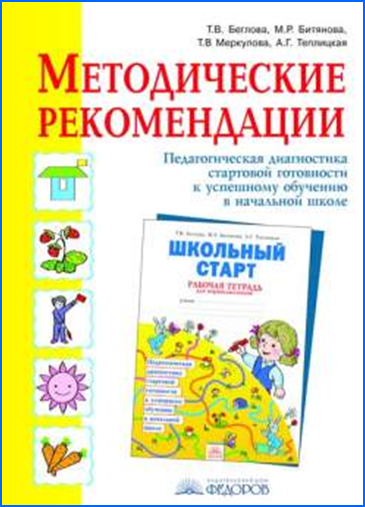 Осипова 
Валентина
Александровна
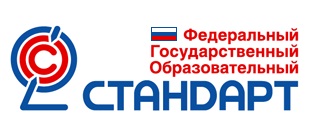 Мониторинг  –
это профессиональная деятельность педагога по отслеживанию состояния или развития какого-либо предмета изучения, которая позволяет оценить результативность осуществляемой деятельности и принять своевременные и обоснованные решения.
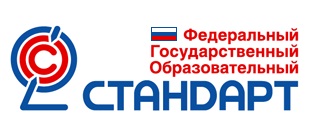 Школьный старт
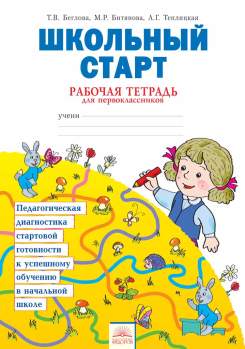 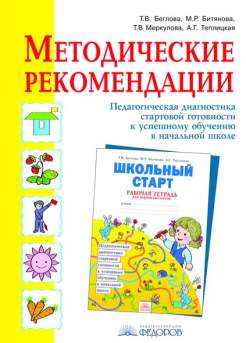 Диагностика стартовой готовности 
к успешному обучению 
в начальной школе
Учимся учиться и действовать
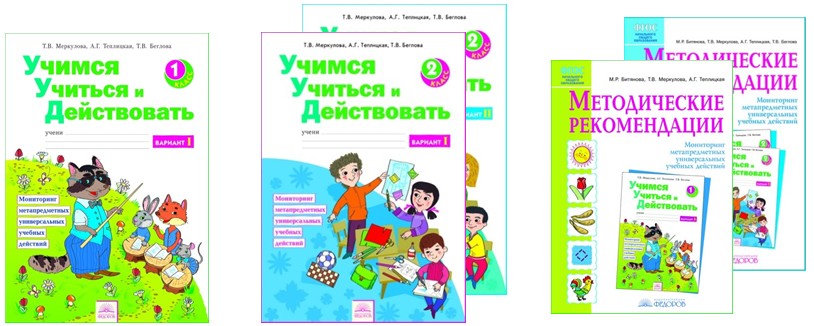 Мониторинг метапредметных
 универсальных учебных
 действий
Авторы комплектов: 
Т.В. Беглова, М.Р. Битянова, Т.В. Меркулова, А.Г. Теплицкая
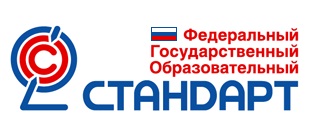 Школьный старт
Успешный старт для каждого ребенка
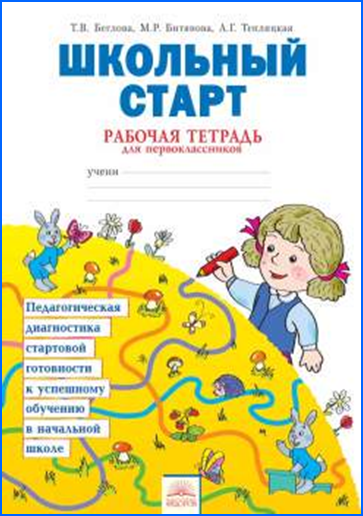 Учебно-методический комплект 
«ШКОЛЬНЫЙ СТАРТ»: 
педагогическая диагностика стартовой готовности  к успешному обучению в начальной школе
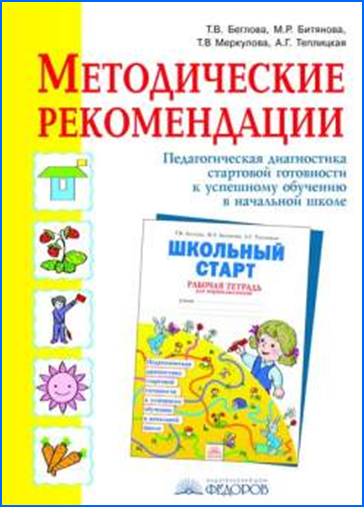 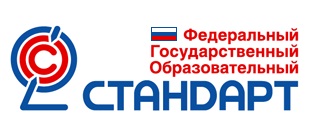 Школьный старт
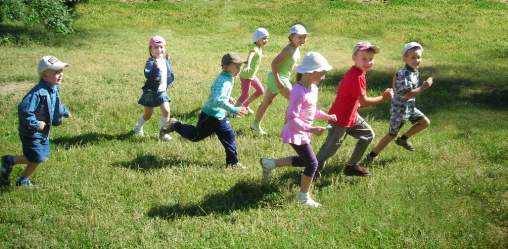 «Школьный старт» -
это принципиально новый
подход к педагогической
диагностике и организации
 учителем первых недель
и месяцев обучения
детей в школе.  Он позволяет:
- получить достоверную информацию о том, готов ли ребенок успешно учиться;
- создать основу для развития универсальных учебных действий; 
- обеспечить эмоционально комфортную образовательную среду для каждого ребенка;
- подобрать педагогические методы и приемы с учетом уровня готовности и спланировать индивидуальную работу с  детьми
Наблюдательность
Личностная 
готовность
Школьный
старт
Коммуникативные
 умения
Мыслительные
способности
Контрольные умения
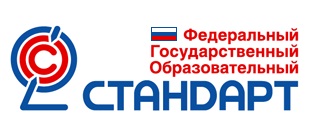 Уникальность диагностики
Всего выделено 17 умений. Они сгруппированы в блоки «наблюдательность», «Мыслительные способности», «Контрольные умения», «Коммуникативные умения» и «Личностная готовность»:
[Speaker Notes: Уникальность диагностики
На основе психологической экспертизы учебников первого класса авторами УМК выявлен базовый набор умений, которые: обеспечивают понимание учениками материала учебника и учебных инструкций учителя, позволяют ребенку включиться в учебный диалог на уроке, позволяют ему организовать свою познавательную деятельность на уроке и др.
Своевременная диагностика уровня развития этих умений позволяет учителю «настроить» учебный процесс на индивидуальный уровень готовности каждого ученика и класса в целом. Тем самым, с первых дней обучения создаются комфортные психолого-педагогические условия для качественного обучения и достижения образовательных результатов, соответствующих ФГОС НОО.
Всего выделено 17 таких  умений. Они сгруппированы в блоки «наблюдательность», «мыслительные способности», «контрольные» и «коммуникативные умения». Выделяются также 2 показателя личностной готовности ребенка.]
Учимся учиться и действовать
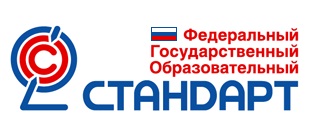 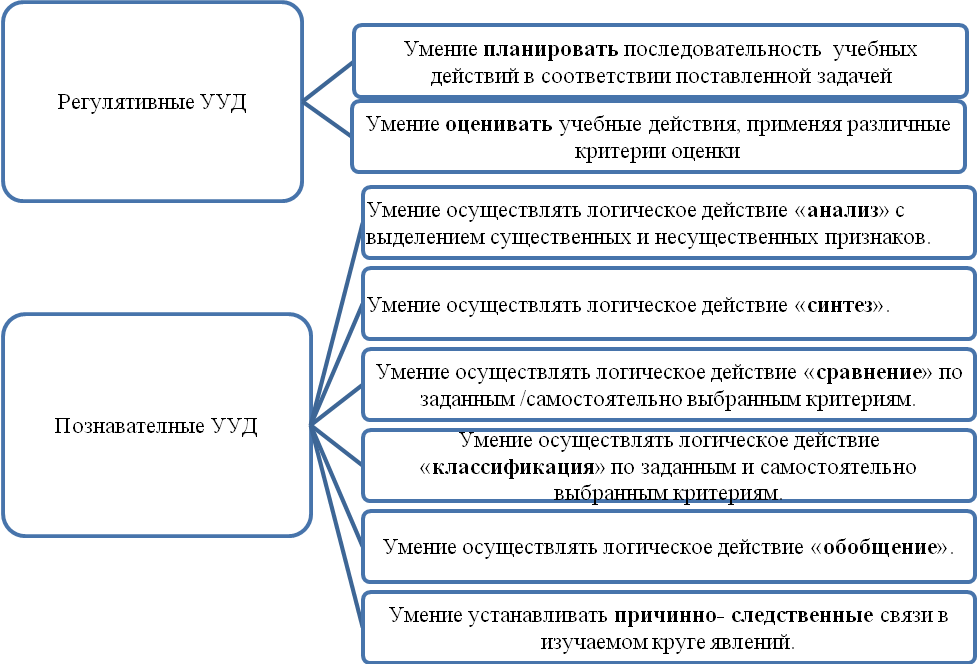 Умение планировать последовательность учебных действий 
в соответствии с поставленной задачей
Регулятивные УУД
Познавательные УУД
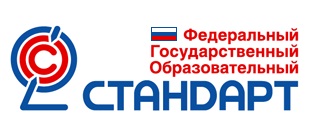 Как устроена диагностика
Каждый ребенок работает в своей личной рабочей тетради.
 Специальные диагностические упражнения позволяют выявить те умения, которые помогают детям справляться с учебными заданиями в начале 1 класса.
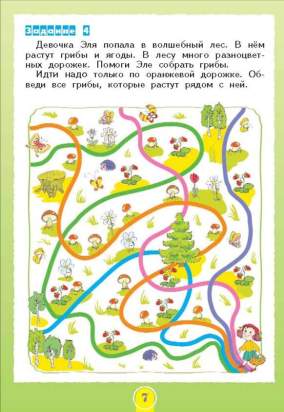 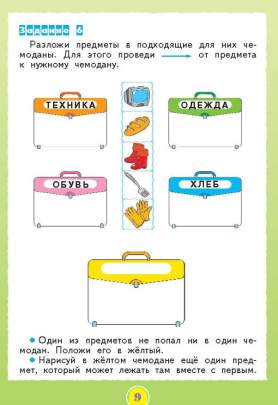 Задания выстроены        на основе  цветных рисунков, что облегчает  их восприятие ребенком.
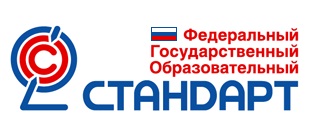 Обработка 
результатов диагностики
Авторы постарались максимально упростить процедуру обработки результатов диагностики. Все данные заносятся в  сводные таблицы, что в дальнейшем позволяет использовать их для качественного педагогического анализа
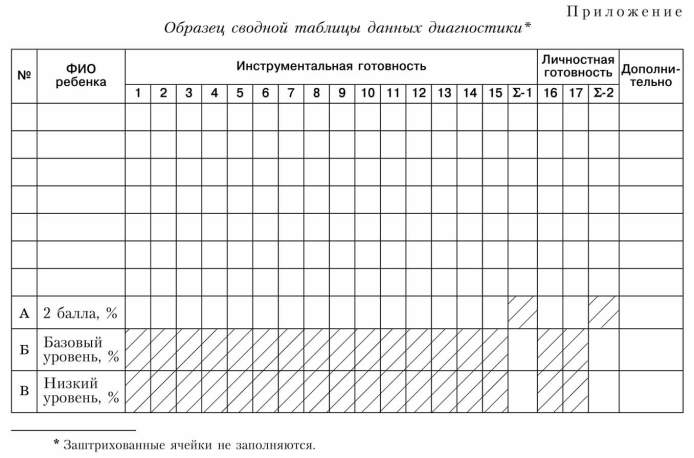 Сводная ведомость диагностики  школьной зрелости « Школьный старт»
Результаты
Система диагностики
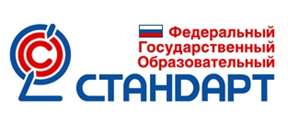 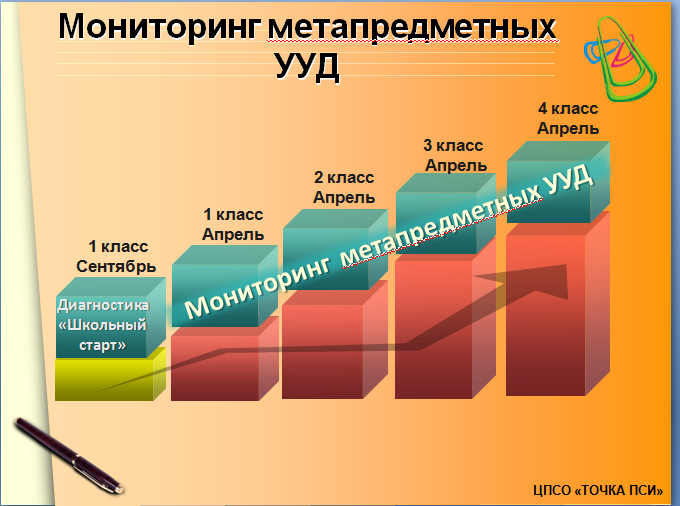 http://www.tochkapsy.ru/
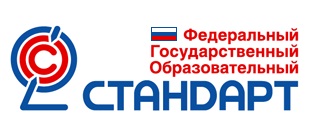 Учимся учиться и действовать
Возрастные особенности учащихся 1 класса учтены
 в форме диагностических заданий: это история-сказка, 
участвуя в которой, дети помогают учащимся лесной школы, 
зверятам, и их учителю,  Еноту Енотовичу. 
Все задания (2 варианта) дети выполняют 
в индивидуальной рабочей тетради 
«Учимся учиться и действовать»
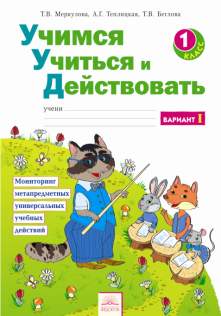 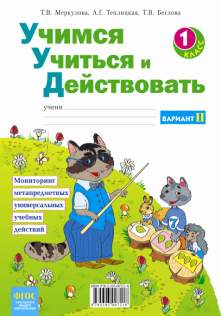 1 вариант                            2 вариант

 тетради-«перевертыша»
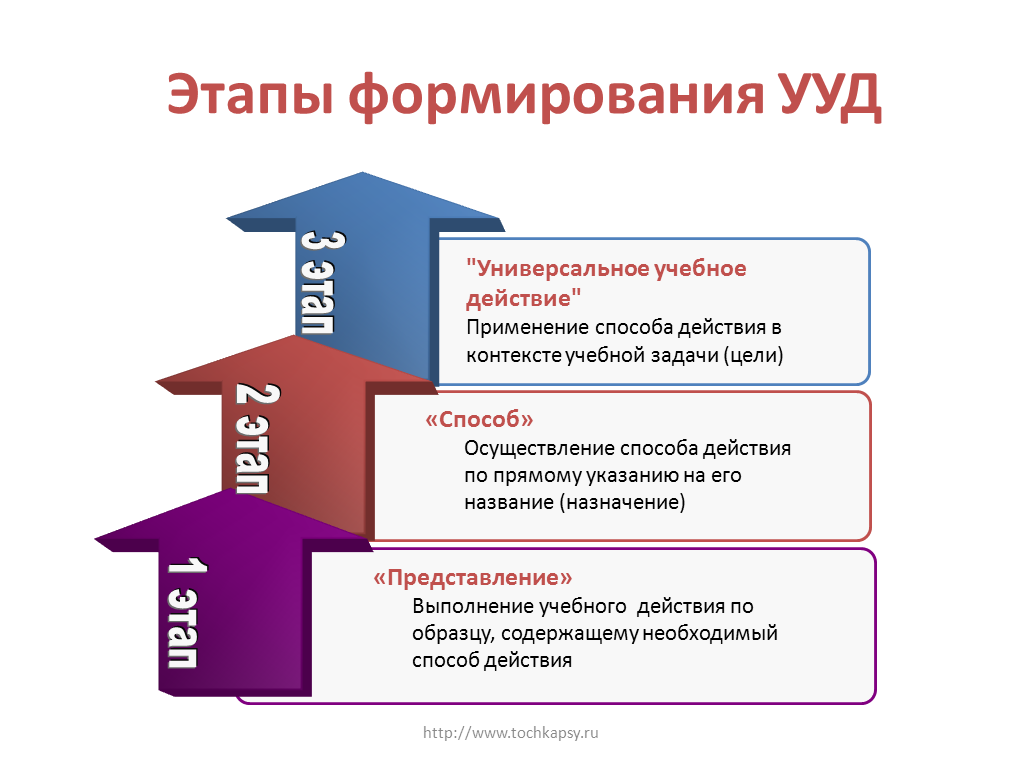 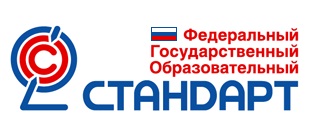 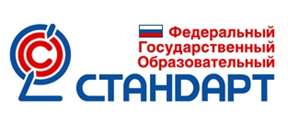 Базовый уровень развития метапредметных УУД в начальной школе
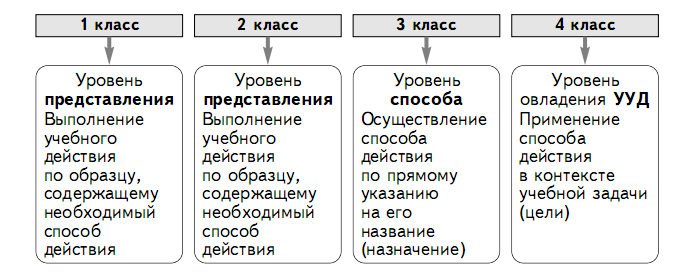 Учимся учиться и действовать
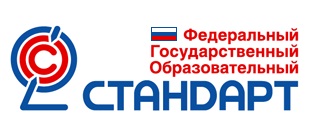 Введение – история и лесной школе
Номер  диагностического
модуля
Задание Б – 
на ориентацию
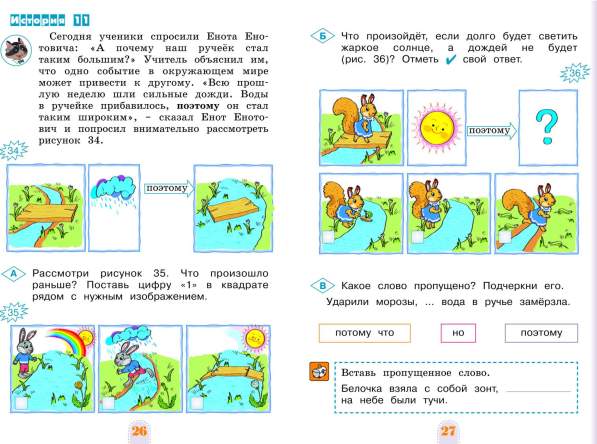 Образец
Задание А – 
выполнение 
по образцу
Дополнительное задание
(выполняется по желанию 
ребенка)
Задание В – на ориентацию
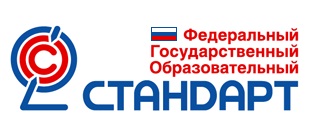 Учимся учиться и действовать
Во 2 классе задания мониторинга объединяют рассказы про второклассников и их учительницу.
1 тетрадь                                               2 тетрадь
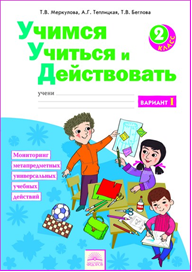 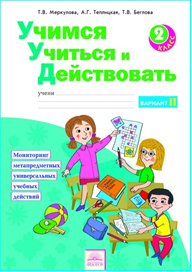 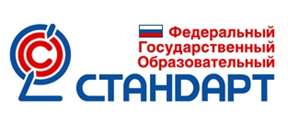 Анализ мониторинга позволяет решать несколько задач:
1.Выявить, какого рода задания вызывают у ребенка большие трудности (по образцу или на ориентацию способа действия)

2. Определить приоритеты в работе с тем или иным учеником. С чего начать? Какие умения замыкают рейтинг, а на какие надо опереться.

3.Отследить темп и самостоятельность выполнения ребенком диагностических заданий. Успевает работать со всеми, отстает, а может бежит впереди.

4. Получить и проанализировать информацию о динамике развития универсальных учебных умений ребенка, сравнив результаты диагностик «Школьный старт»  и «Учимся учиться и действовать».
 
5. Понять есть ли необходимость в привлечении к работе с детьми дополнительных специалистов (школьного психолога, логопеда), спланировать индивидуальный маршрут развития с учётом возможностей учреждений  дополнительного образования и учреждений райцентра, предоставляющих образовательные услуги.
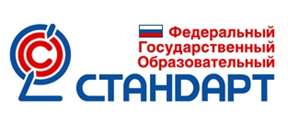 Информацию можно найти на сайтах  www.tochkapsy.ru  и www.zankov.ru